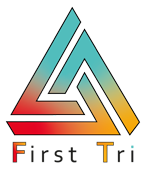 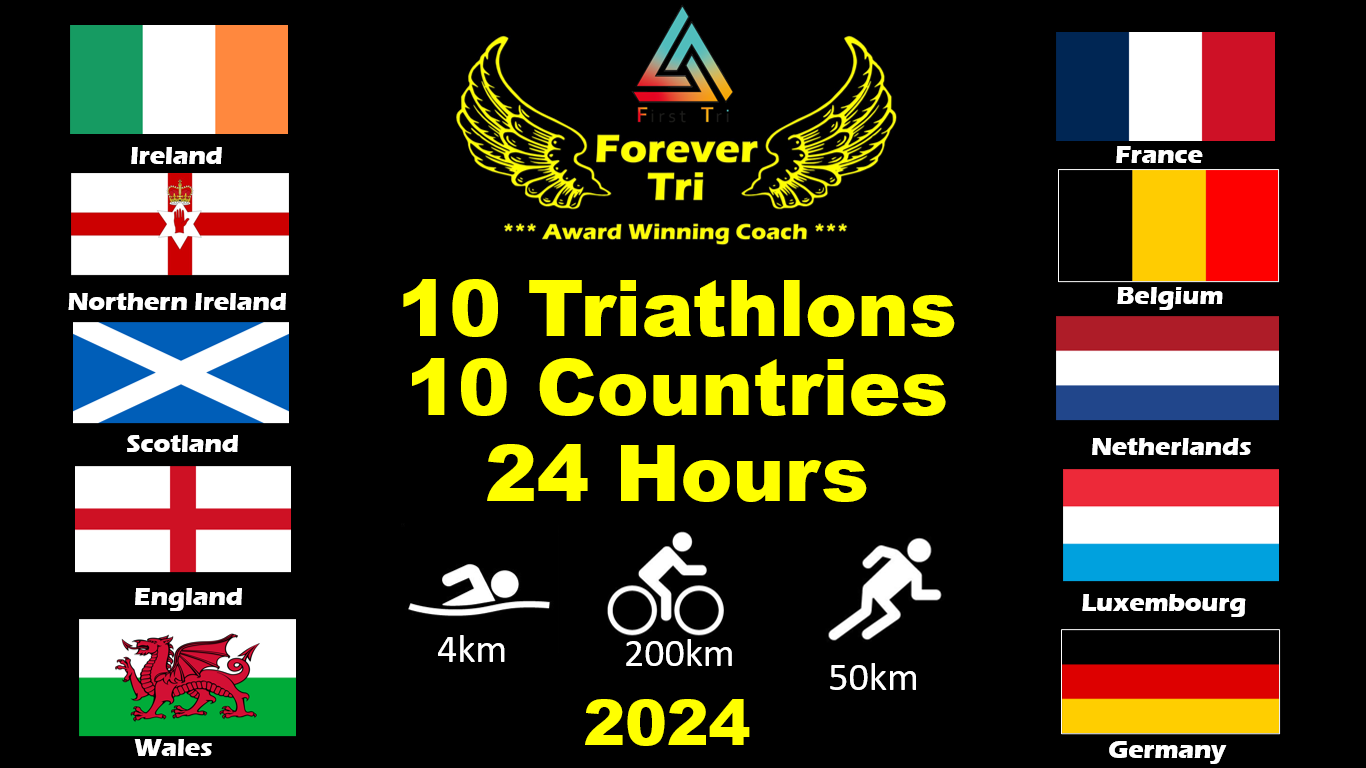 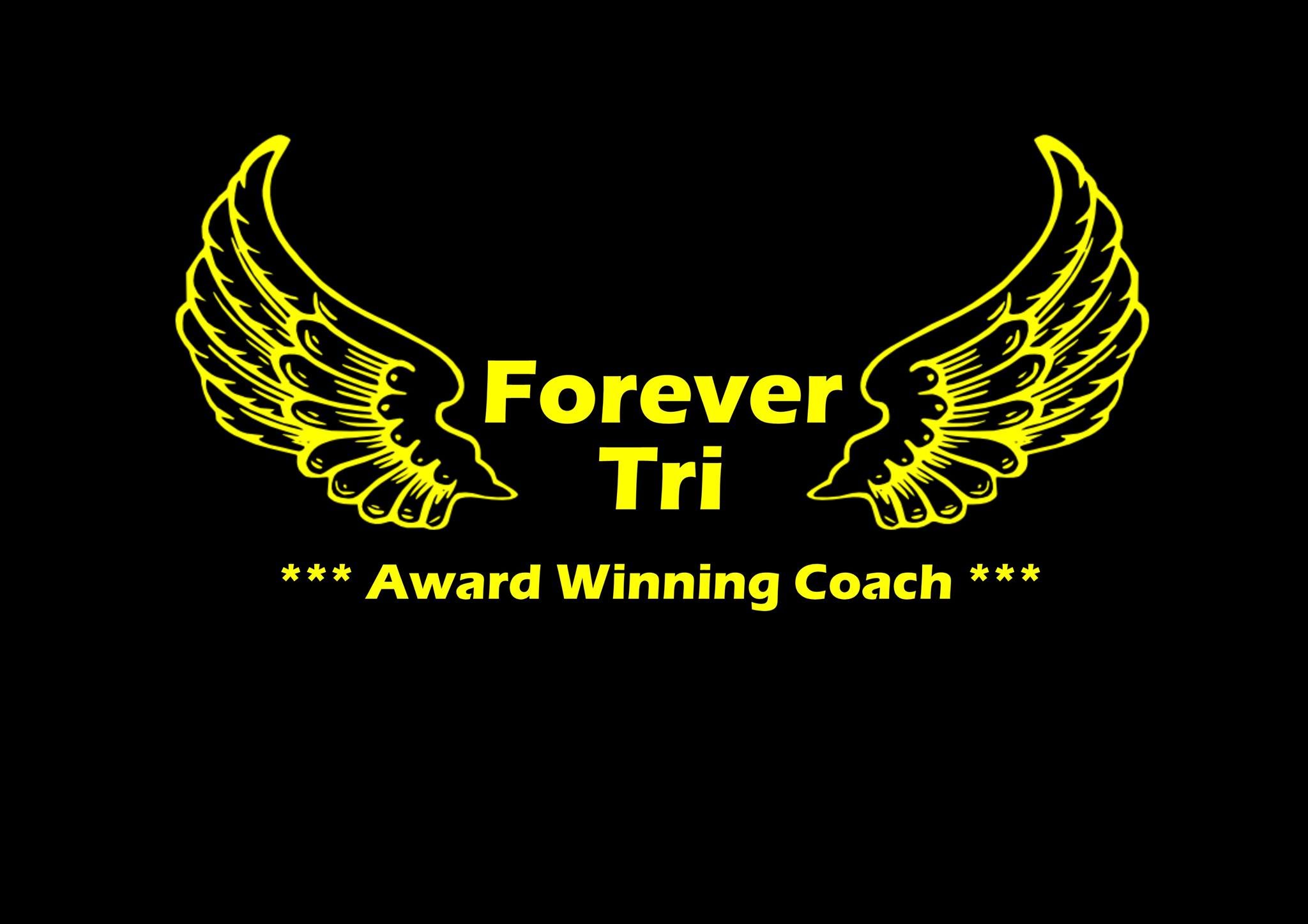 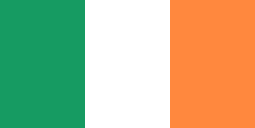 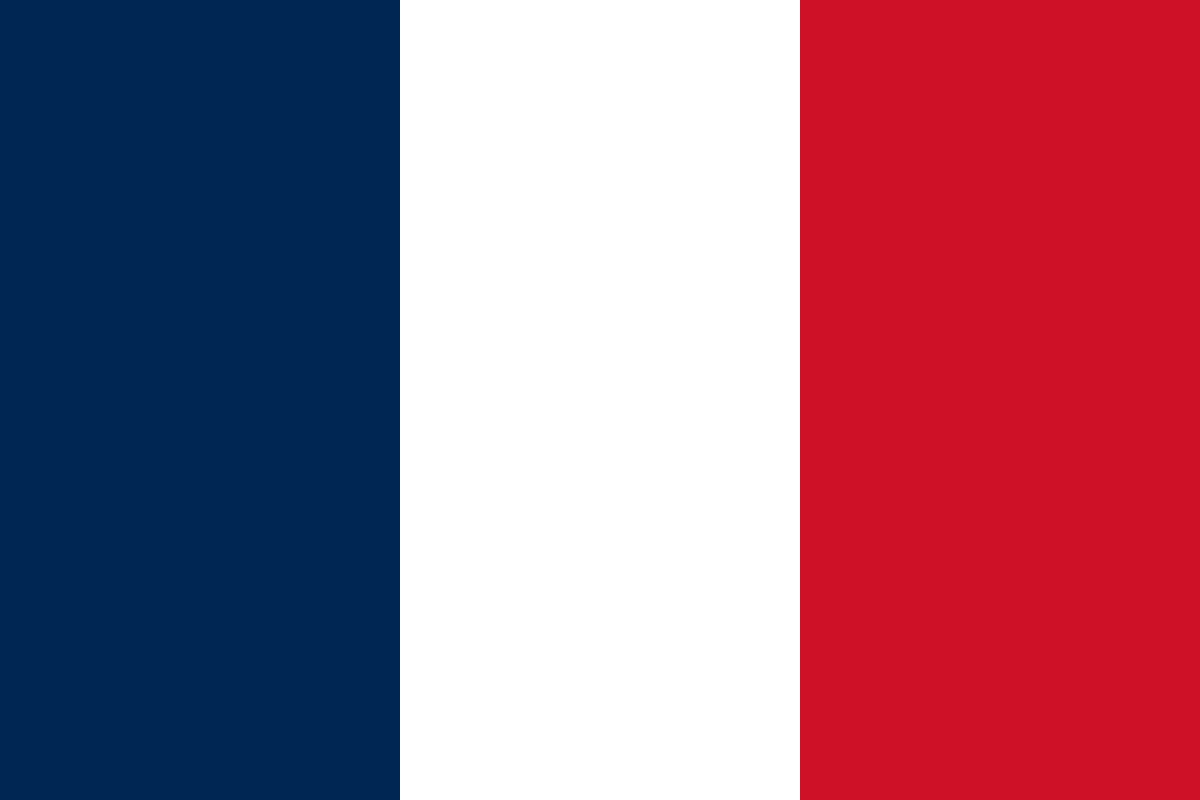 France
Ireland
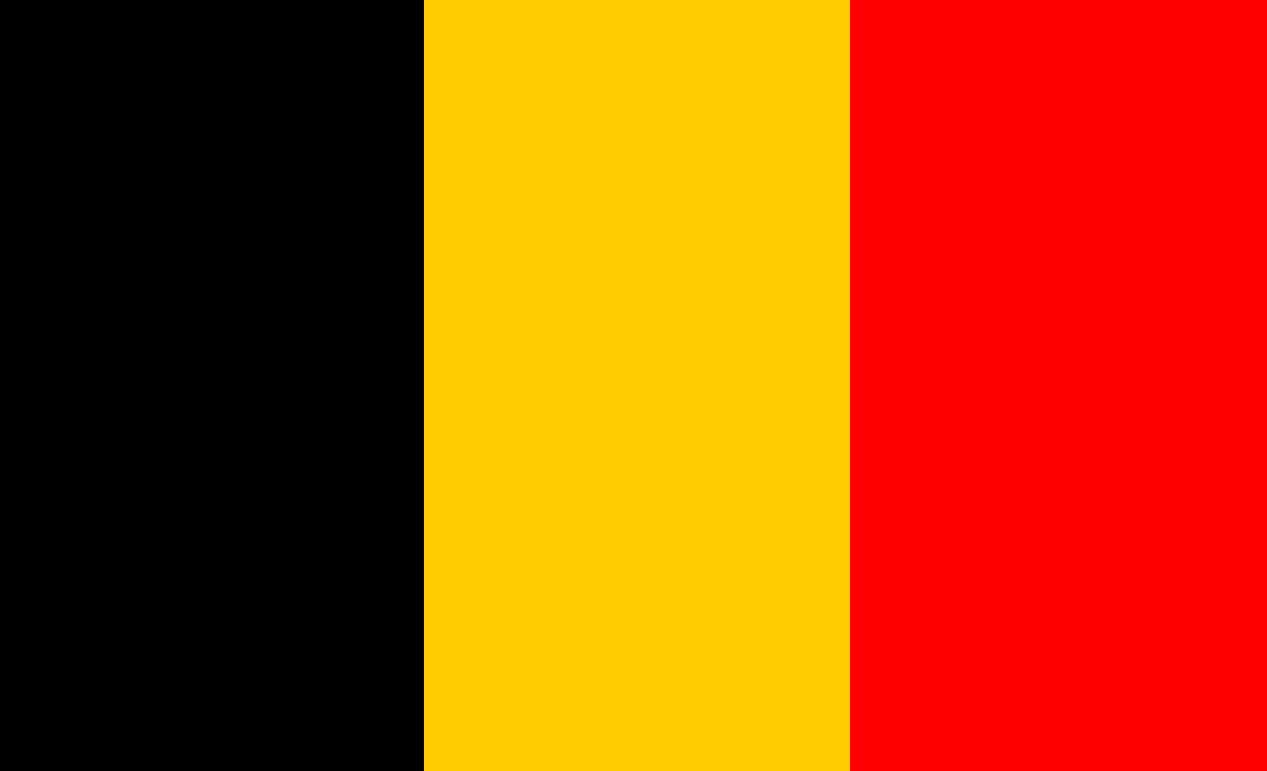 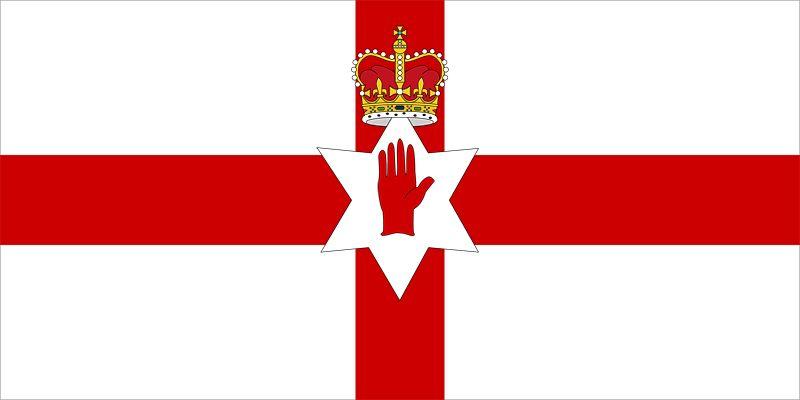 10 Triathlons
Belgium
Northern Ireland
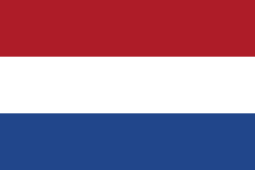 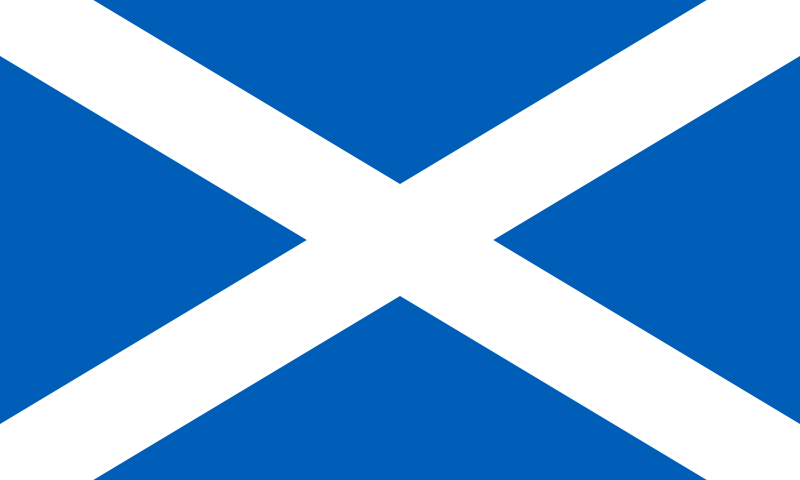 10 Countries
Scotland
24 Hours
Netherlands
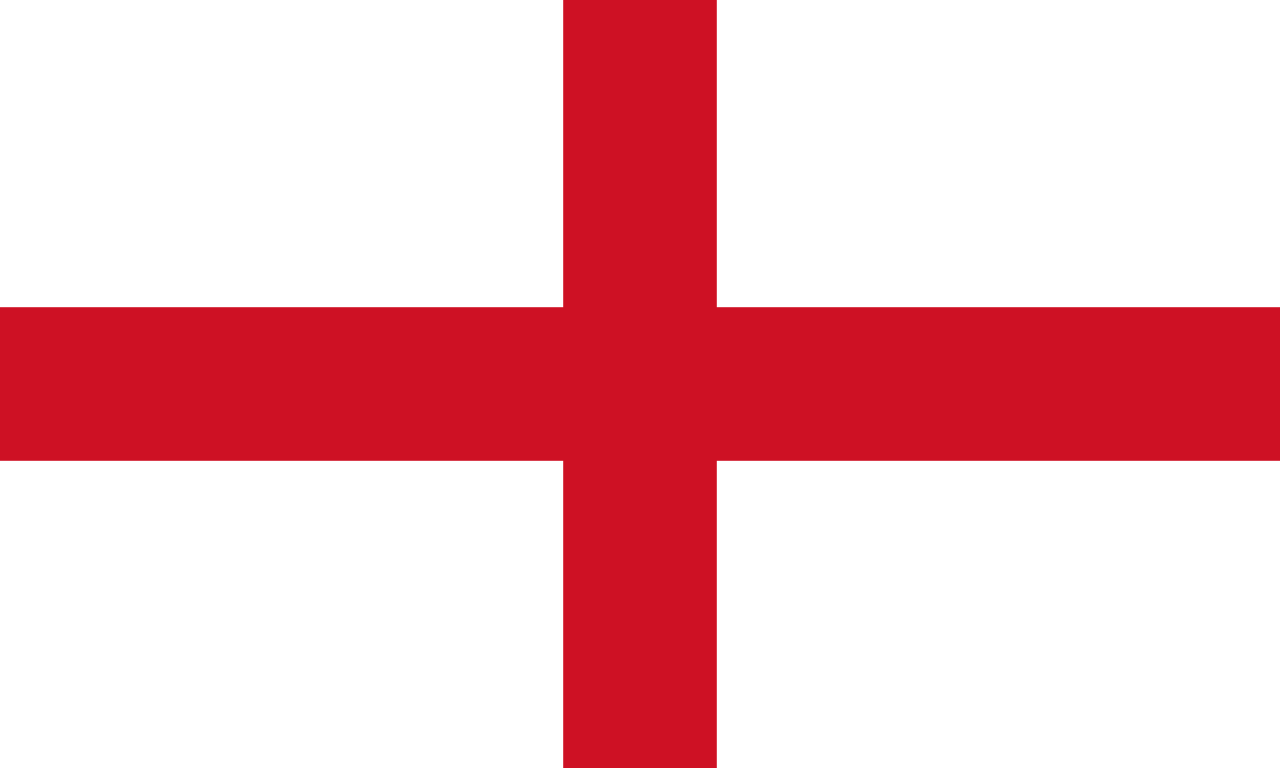 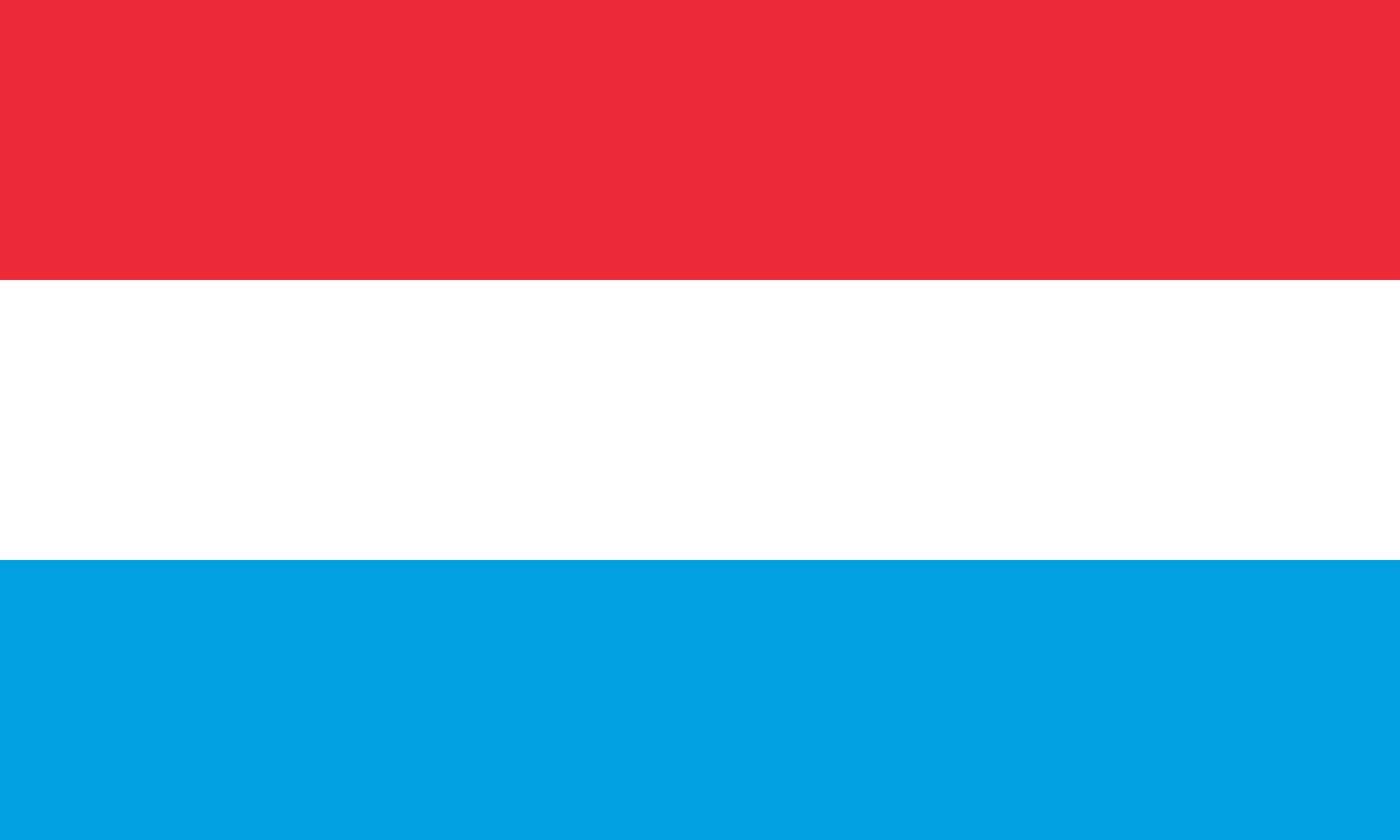 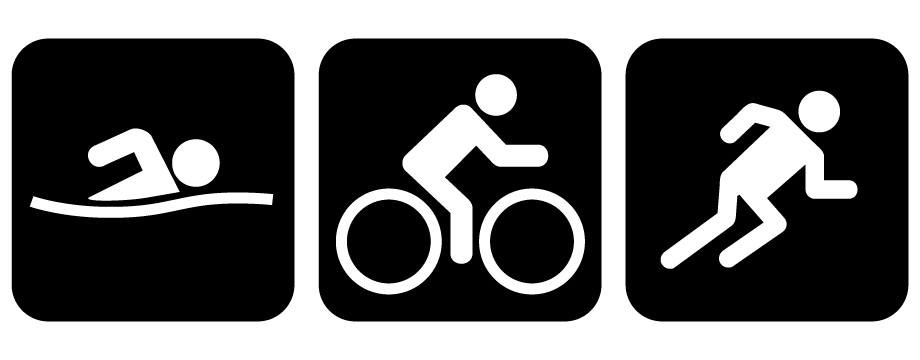 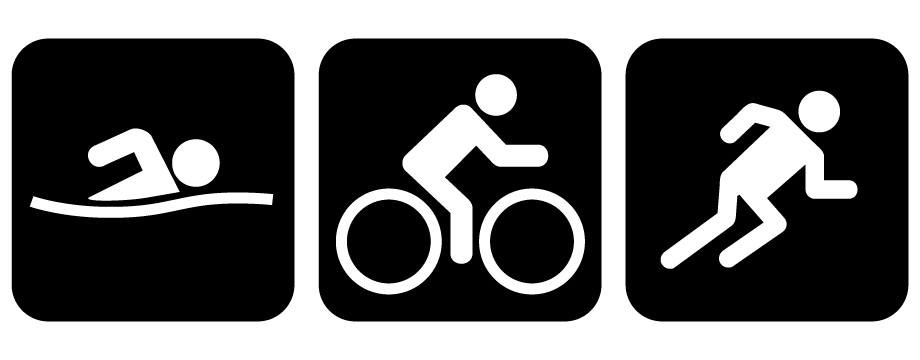 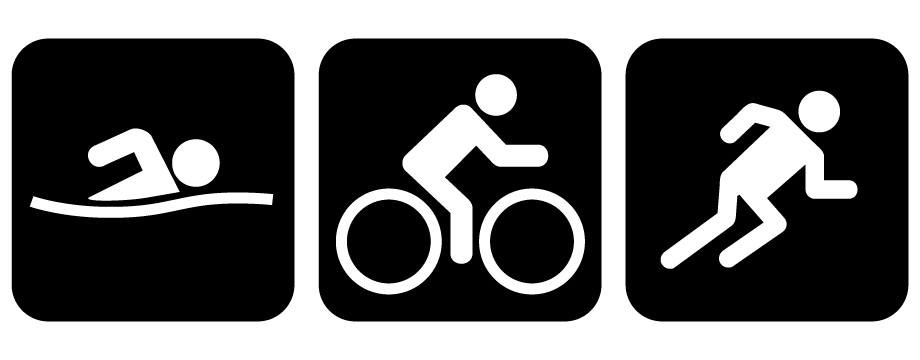 England
Luxembourg
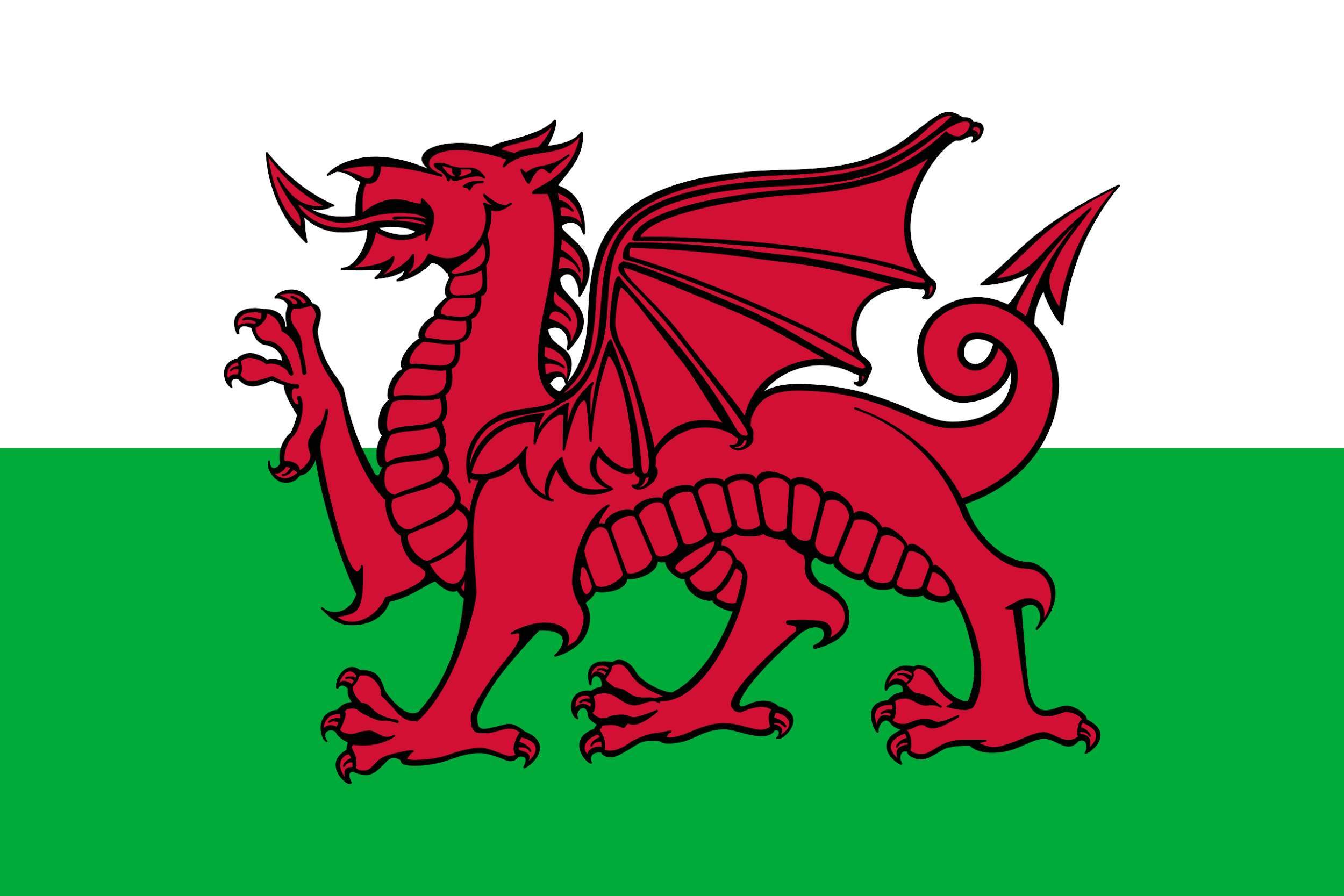 4km
200km
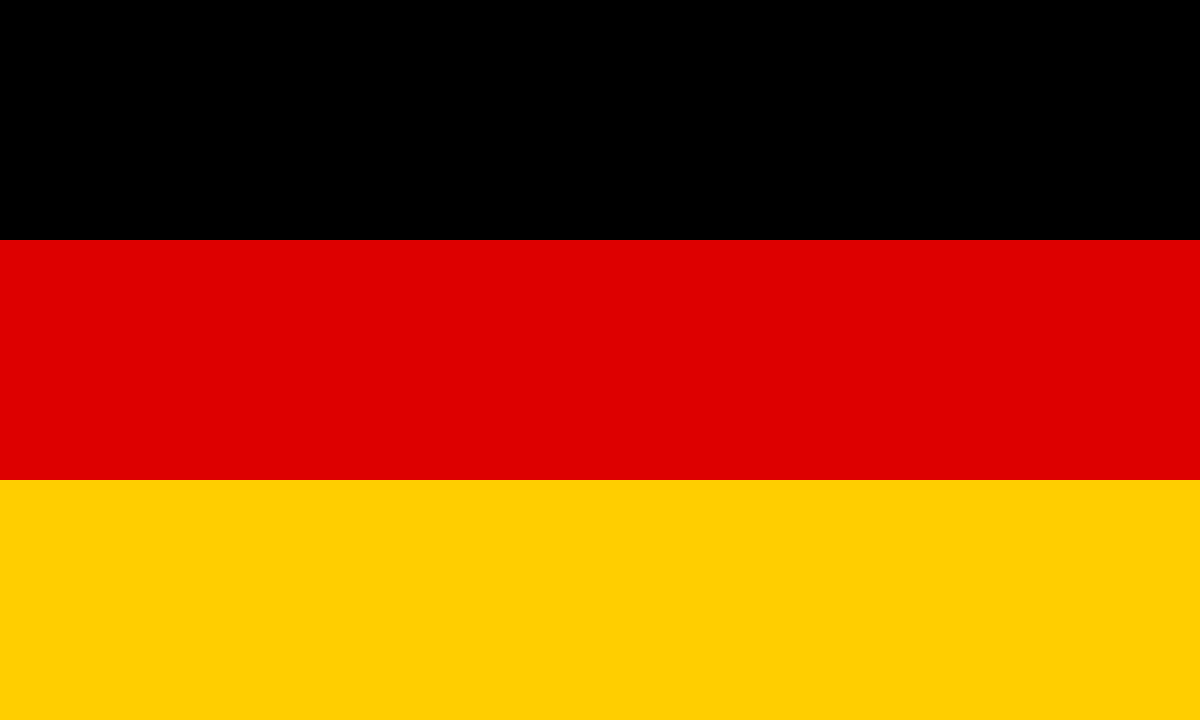 50km
2024
Wales
Germany
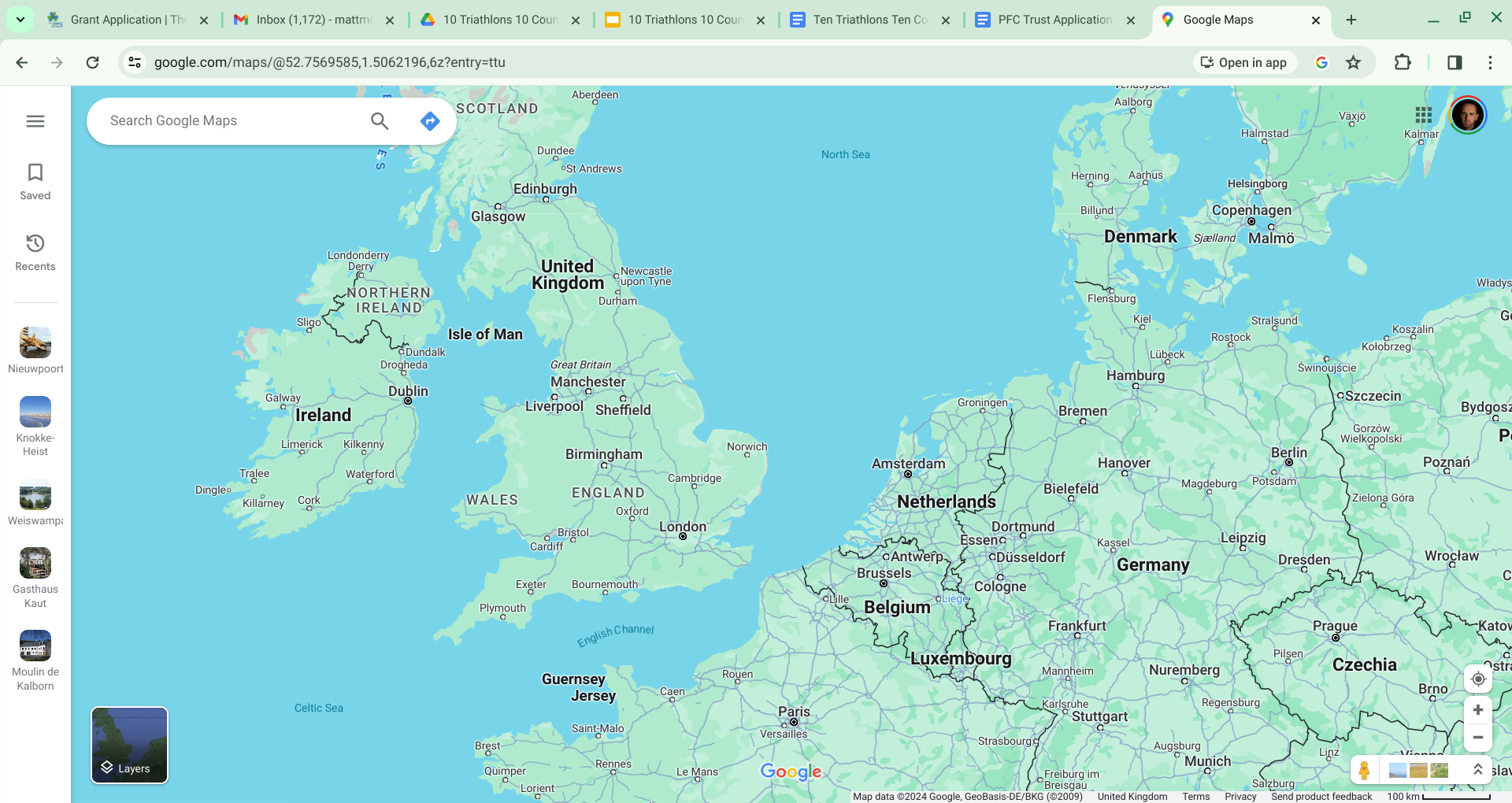 Overview Map Of The TEN Proposed Triathlon Locations
Part 1 – Home Nations & Ireland
Ireland
Northern Ireland
Scotland
Isle of Man or England
Wales
0200hrs
Swim	Bike	Run    Road	Sea - - -   Air - - -
Leg 1  - Ireland Location  - DunDalk/ Omeath
Swim 400m – 
In Jenkinstown Bay
Bike 20km  - 
Jenkinstown to Omeath
Run 5km - 
from Omeath to border
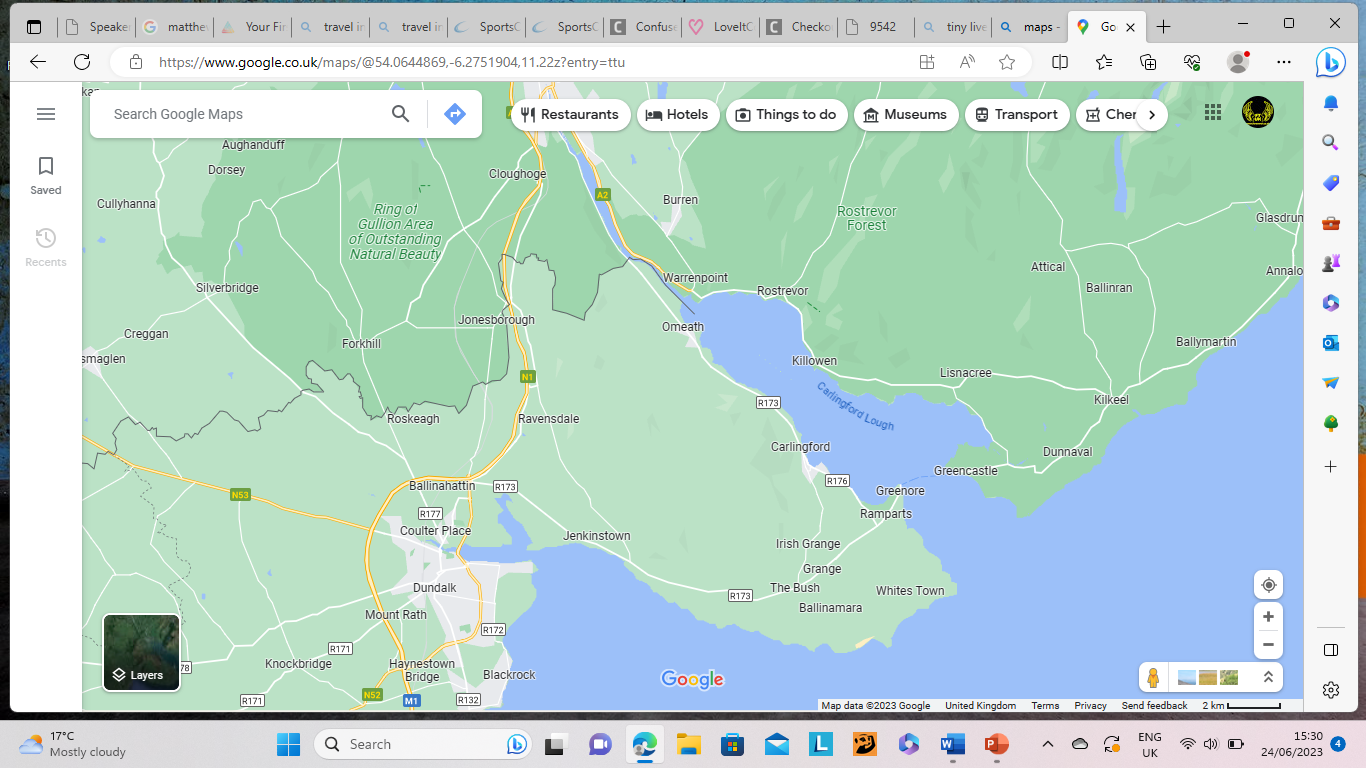 Swim	Bike	Run    Road	Sea - - -   Air - - -
0310hrs
Leg 2  - Northern Ireland Location  -Newry/Dromore
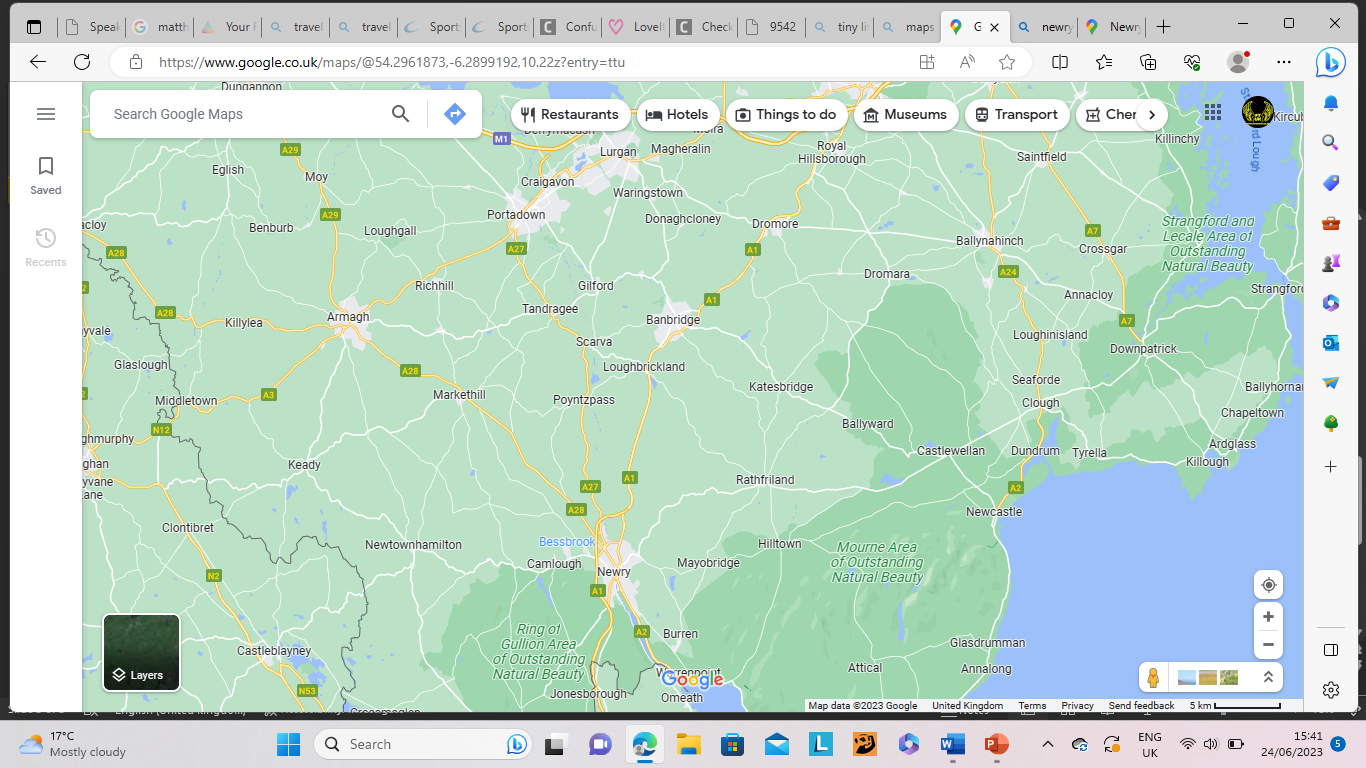 Swim – 
400m Newry River
Bike – 
20km from Newry towards Dromore
Run – 
5km Banbridge towards Dromore
0430hrs
Swim	Bike	Run    Road	Sea - - -   Air - - -
Leg 2 to Leg 3 Travel – Ireland to Scotland
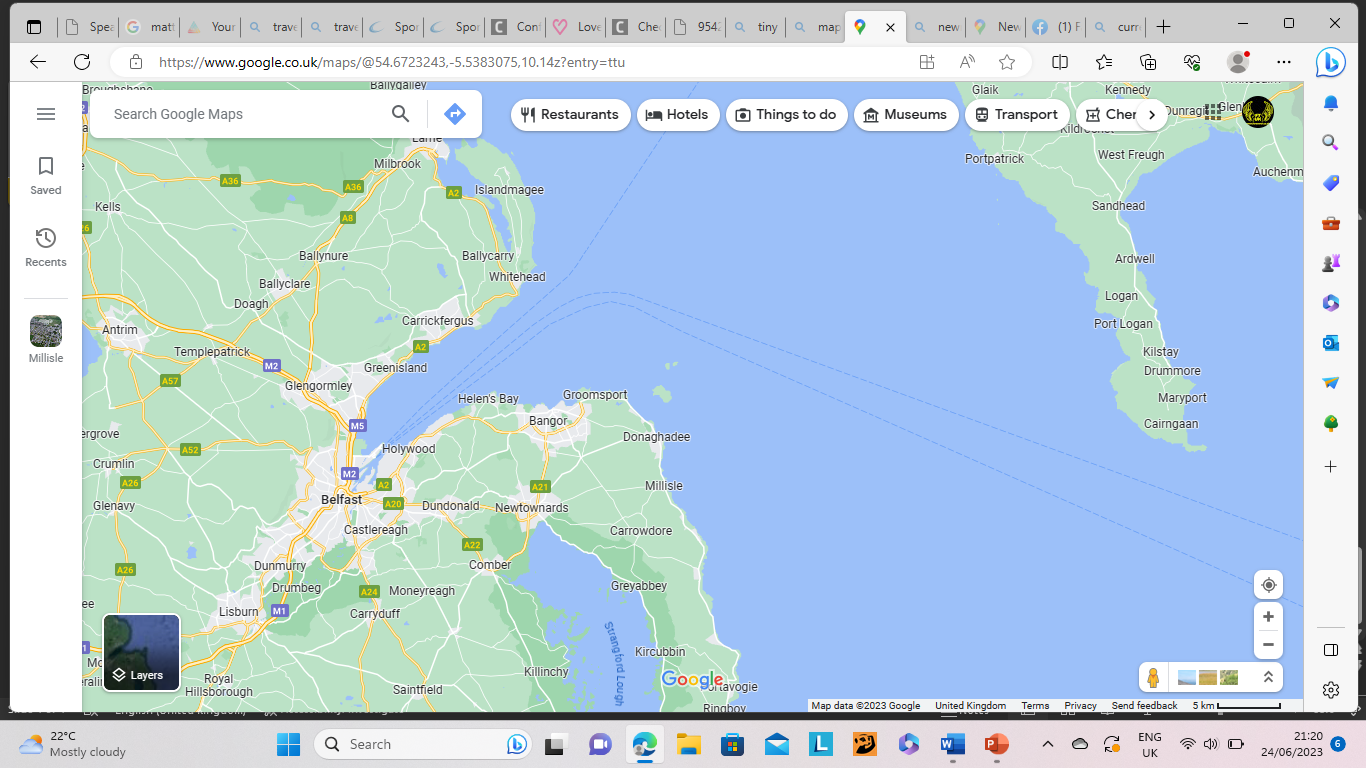 Car will then take Matt + two support people  from Dromore to the East coast of N.Ireland near Donaghee to take a high speed boat crossing, 23 nautical miles, to Cairngaan in Scotland, (Mull of Galloway).

20 nautical miles
0530hrs
Swim	Bike	Run    Road	Sea - - -   Air - - -
Leg 3 – ScotlandLocation – Caringaan/ Mull of Gallaway
Swim 400m – 
Along coast of Cairngaan near Mull of Gallaway Lighthouse.
Bike 20km – 
Out and back from beach back to Mull of Gallaway Lighthouse.
Run 5km – 
Out and back, from and to Mull of Gallaway Lighthouse.
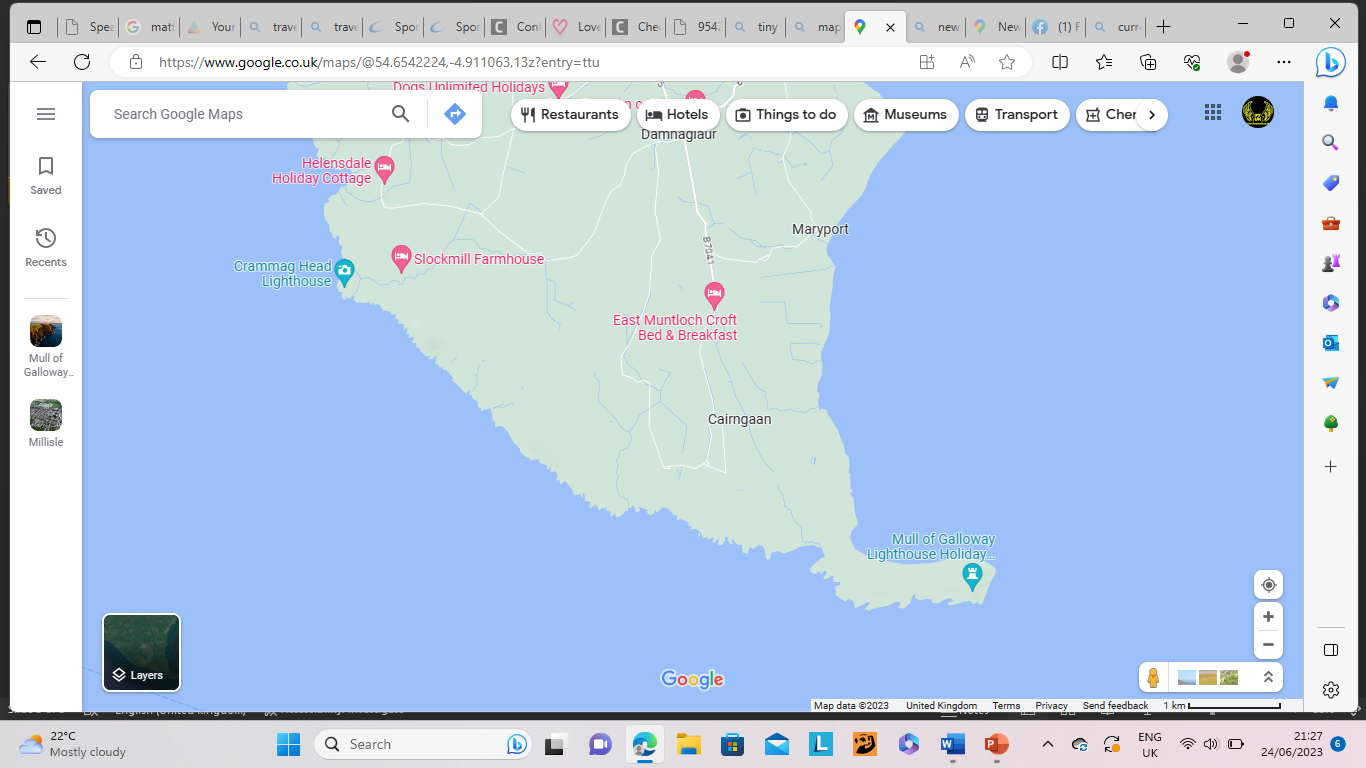 0645hrs
Swim	Bike	Run    Road	Sea - - -   Air - - -
Leg 3 to Leg 4 Travel – Scotland to Isle of Man
Speed boat will be prepared to leave Mull of Gallaway 1hr and 10 mins after arrival and travel 20 nautical miles to the north coast of the  Isle of man near Smeale Beach (The Lhen).

23 Nautical miles
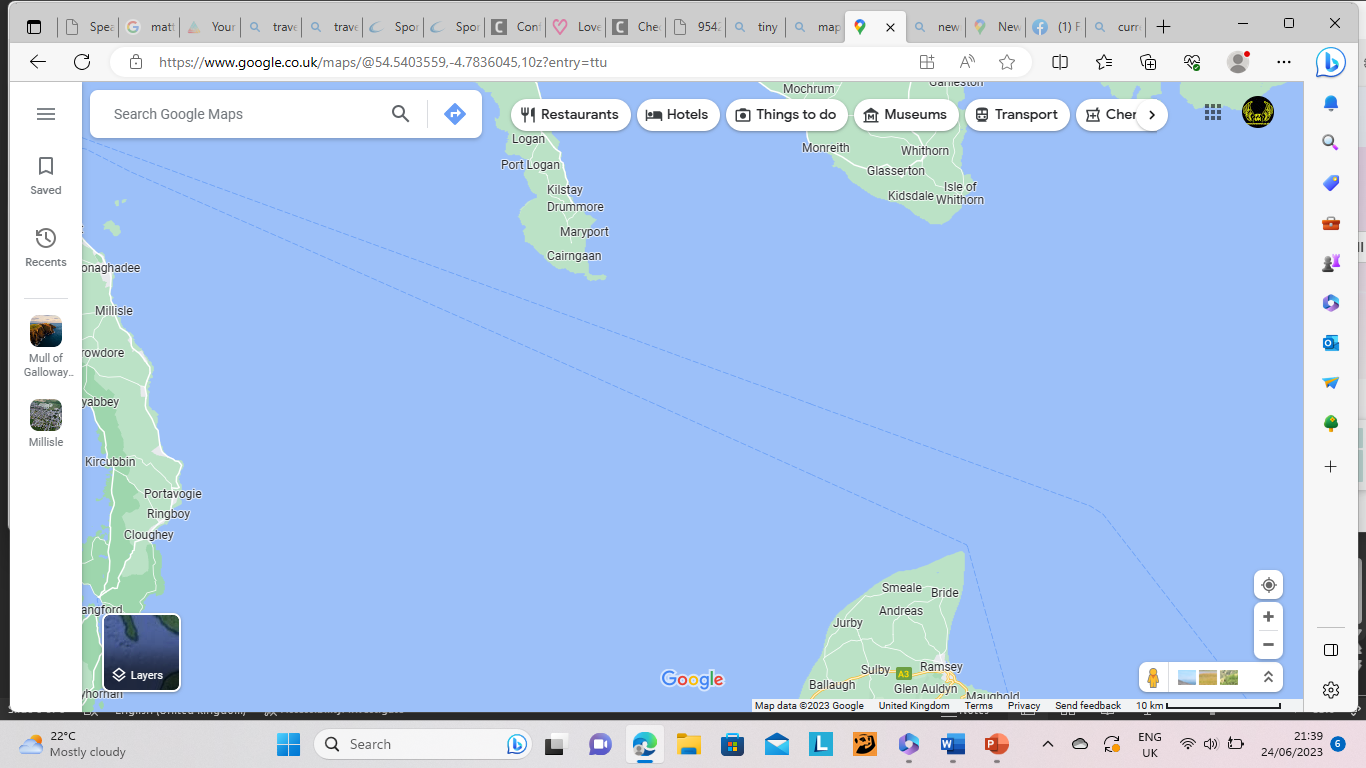 0745hrs
Swim	Bike	Run    Road	Sea - - -   Air - - -
Leg 4 – Isle of ManLocation – Smeale Beach to (Helicopter Landing Site)
Swim 400m – 
Dropped by boat on North coast of Isle of Man near Smeale beach and swim the shore
Bike 20km – 
Main road from The Lhem to the south end of the island towards the helicopter site.
Run 5km – 
Continuing the bike/road route as close to helicopter site as possible. Car will take the final distance.
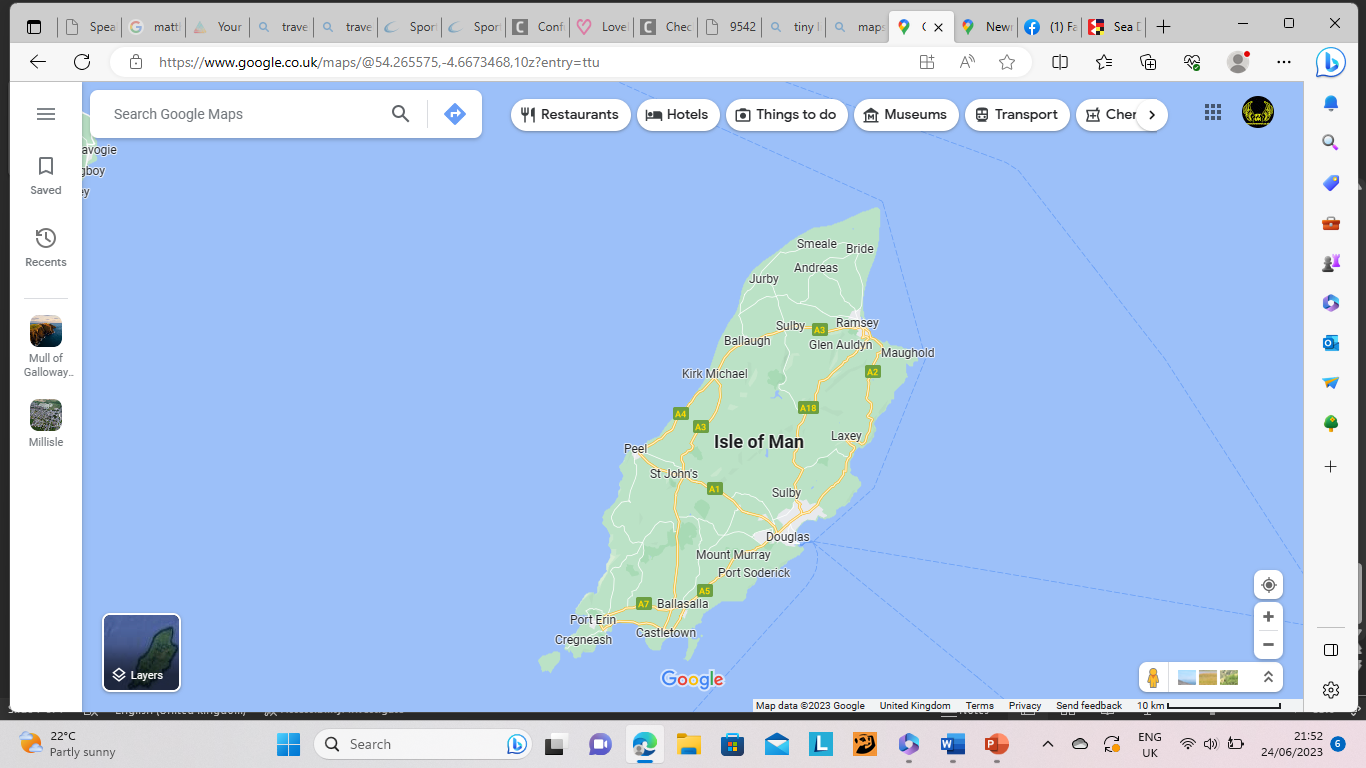 X
0900hrs
Swim	Bike	Run    Road	Sea - - -   Air - - -
Leg 4 to Leg 5 Travel –Isle of Man to Wales
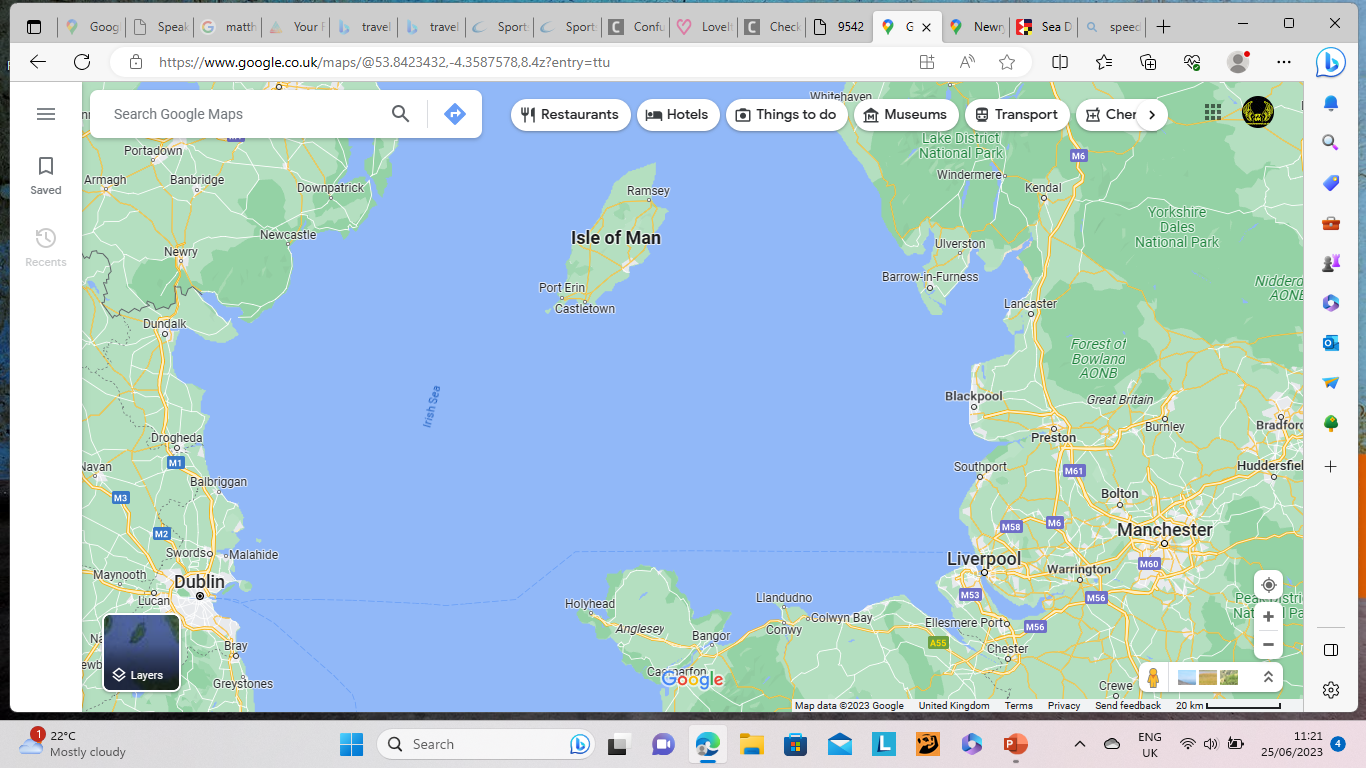 Helicopter will be waiting at  predesignated point on the south of the island to take Matt + 2 support to the next point. Wales.

40 nautical miles
x
x
0950hrs
Swim	Bike	Run    Road	Sea - - -   Air - - -
Leg 5 – WalesLocation – Caemes (Helicopter Landing Site)
Swim 400m – 
Dropped by helicopter to closest point to shore. Bay Swim in Caemes
Bike 20km – 
Main road ride, out and back to helicopter site
Run 5km – 
Out and back run from and to helicopter landing site
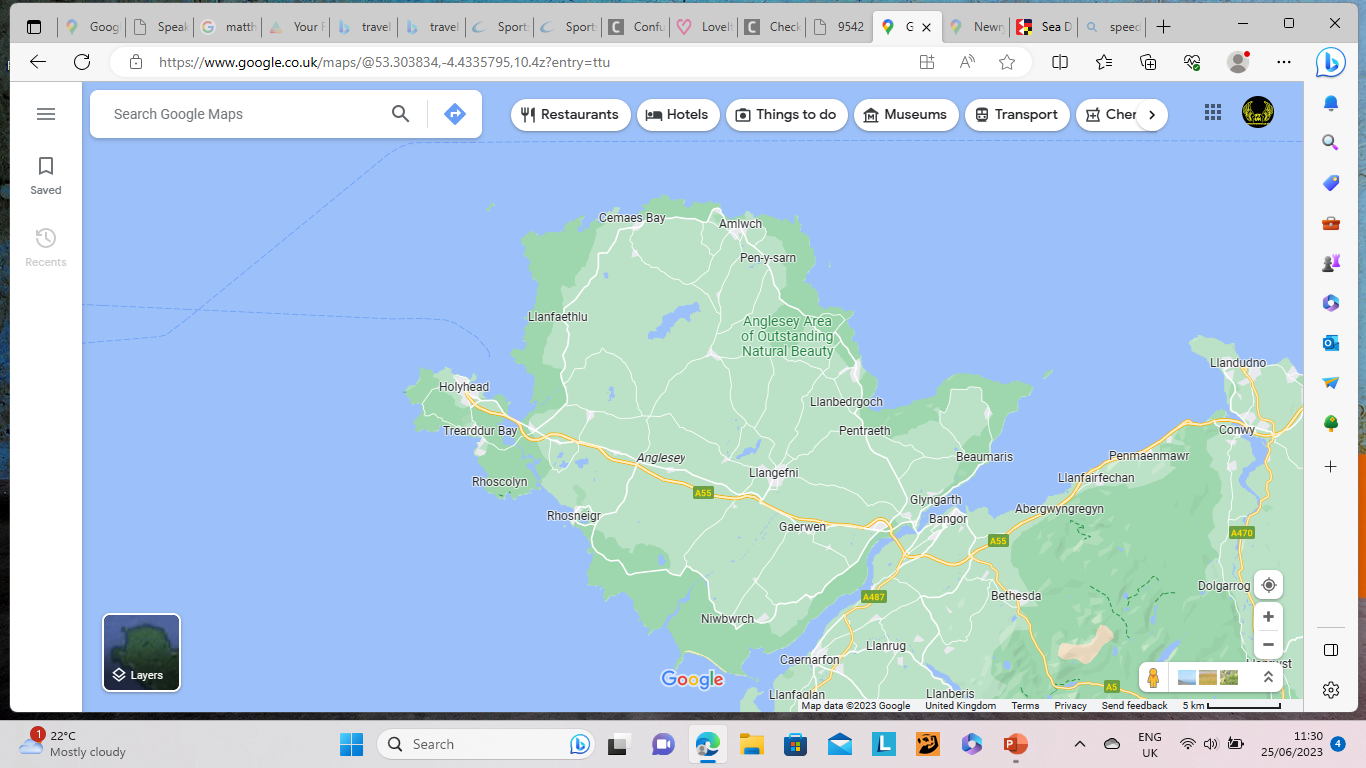 x
1100hrs
Swim	Bike	Run    Road	Sea - - -   Air - - -
Leg 5 to Leg 6 Travel –Wales to Dunkirk
Helicopter will be waiting at  predesignated point near Caemes, Wales and will undertake the journey to the Kent coast near Dover. This will be followed by a high speed power boat crossing to Dunkirk, France.
Helicopter – 250 miles
Boat – 35 nautical miles
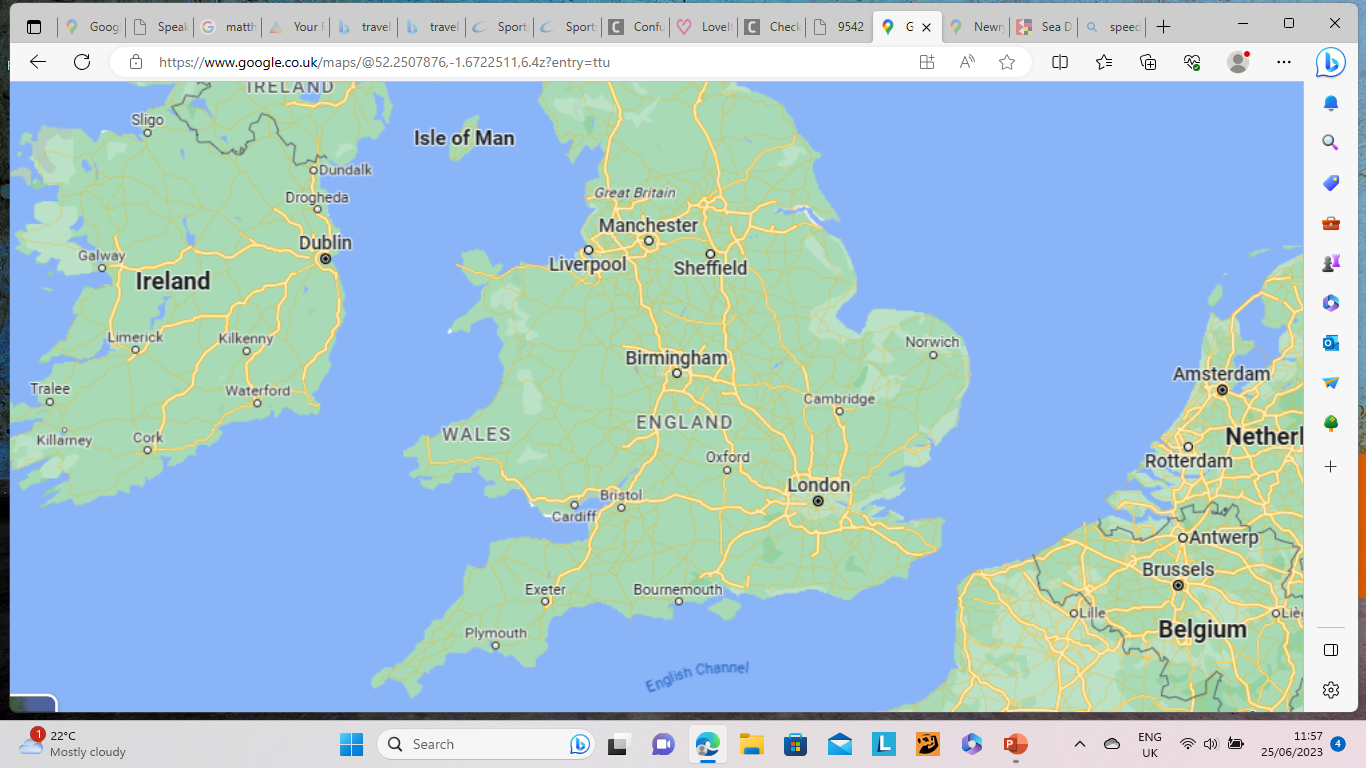 x
x
Part 2 – Mainland Europe
6. France
7. Belgium
8. Holland
9. Luxembourg
10. Germany
1300hrs
Swim	Bike	Run    Road	Sea - - -   Air - - -
Leg 6 – FranceLocation – Dunkirk
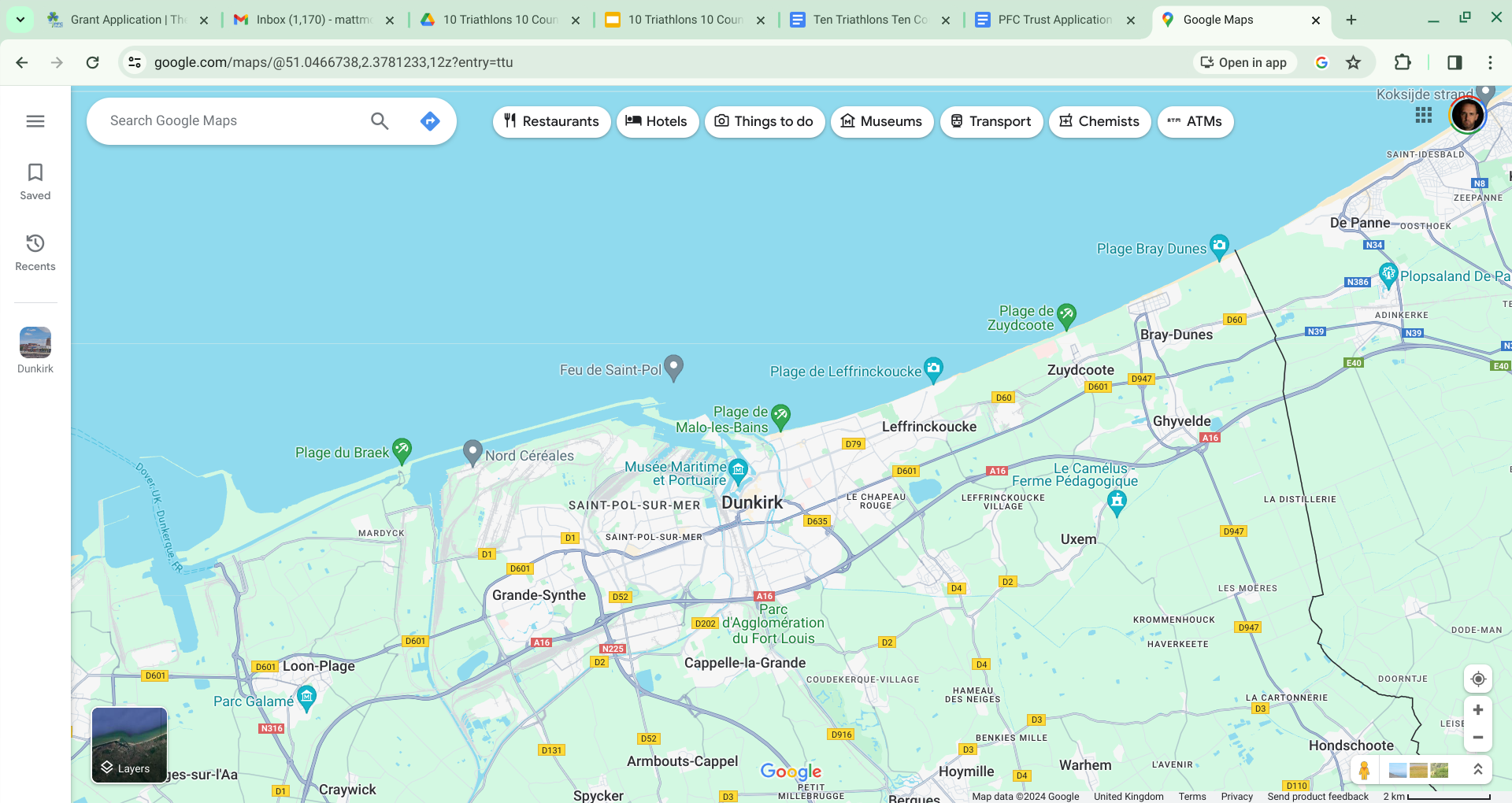 Swim 400m – 
Dropped by helicopter in the Graveline/Dunkirk Port Swim off the Dunkirk coast/bay
Bike 20km – 
Main road towards Belgian coast (Possibly need to out and back due to shortness of road
Run 5km – 
Run is measured to take us to the border of Belgium as close as possible
x
x
1430hrs
Swim	Bike	Run    Road	Sea - - -   Air - - -
Leg 7 – BelgiumLocation – De Panne
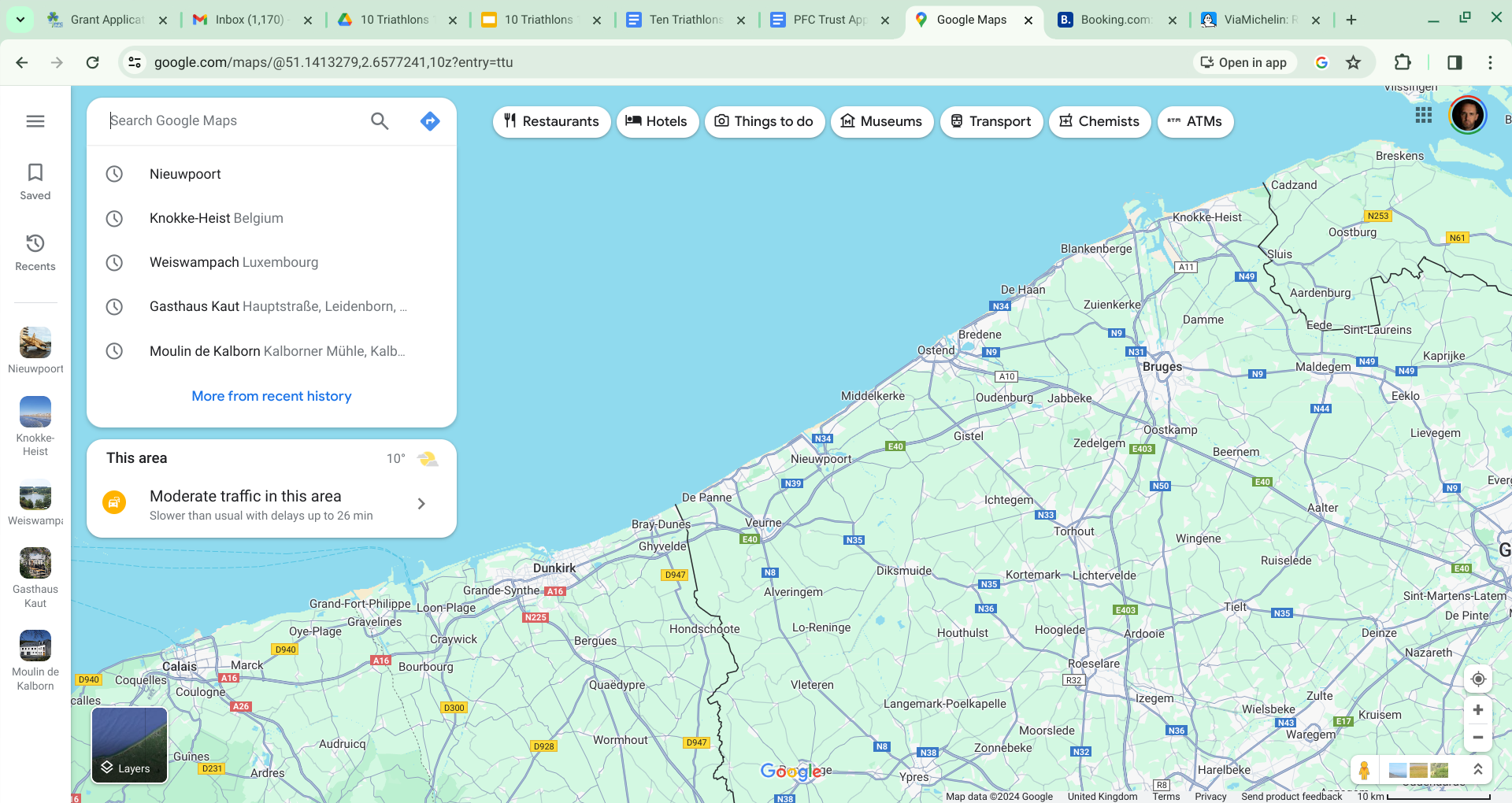 Swim 400m – 
Swim off coast at nearest convenient spot.
Bike 20km – 
Main road towards Main Road North/East towards the Holland border
Run 5km – 
Run off bike towards Holland border and coast near Cadzand
x
1540hrs
Swim	Bike	Run    Road	Sea - - -   Air - - -
Leg 8 – NetherlandsLocation – Cadzand
Swim 400m – 
Swim off coast at nearest convenient spot to border.
Bike 20km – 
Main road towards North/East to closest point to Luxembourg
Run 5km – 
Run off bike towards Belgian border and coast.
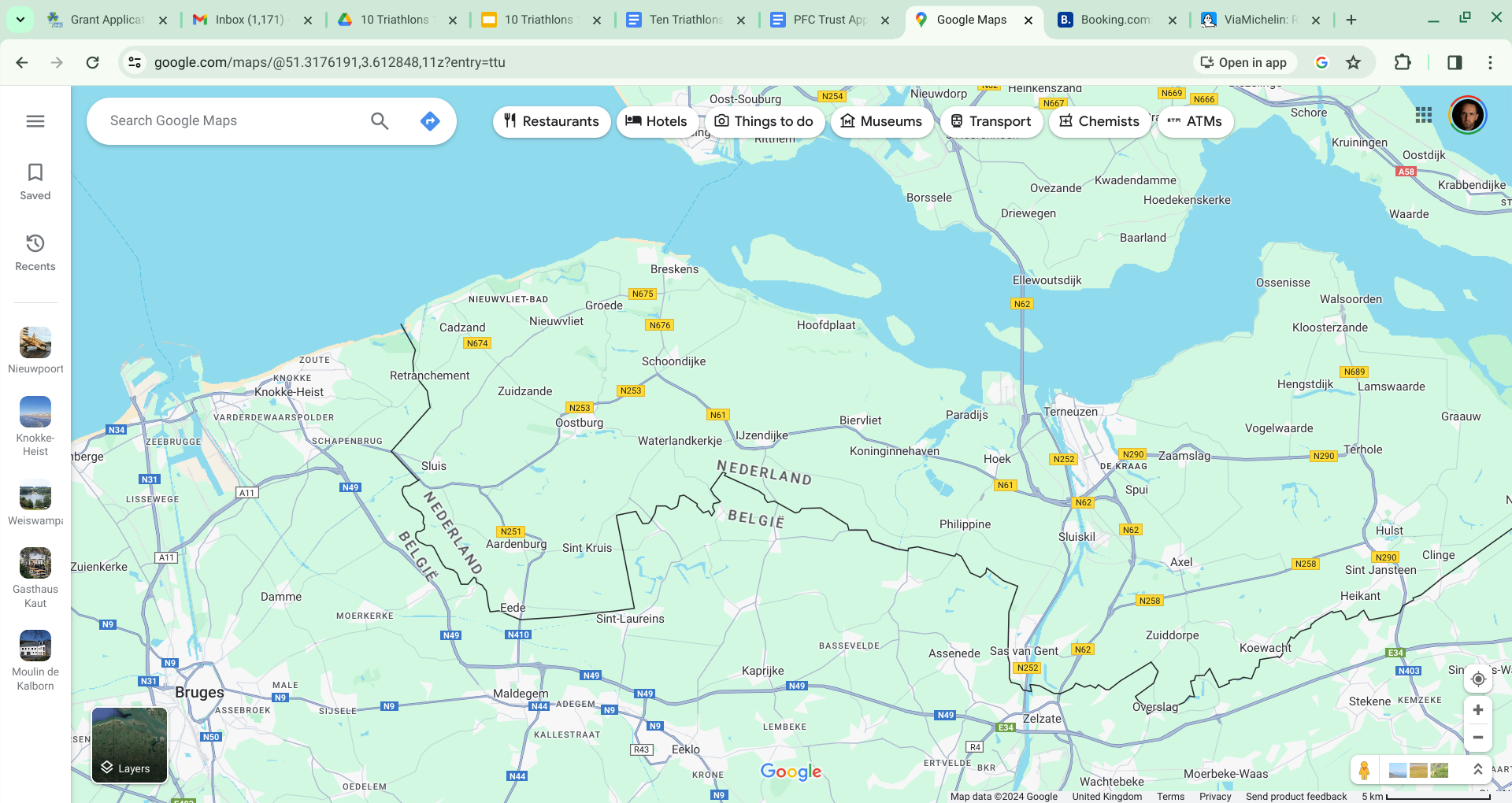 x
1700hrs
Swim	Bike	Run    Road	Sea - - -   Air - - -
Leg 8 to Leg 9 Travel –Holland to Lux
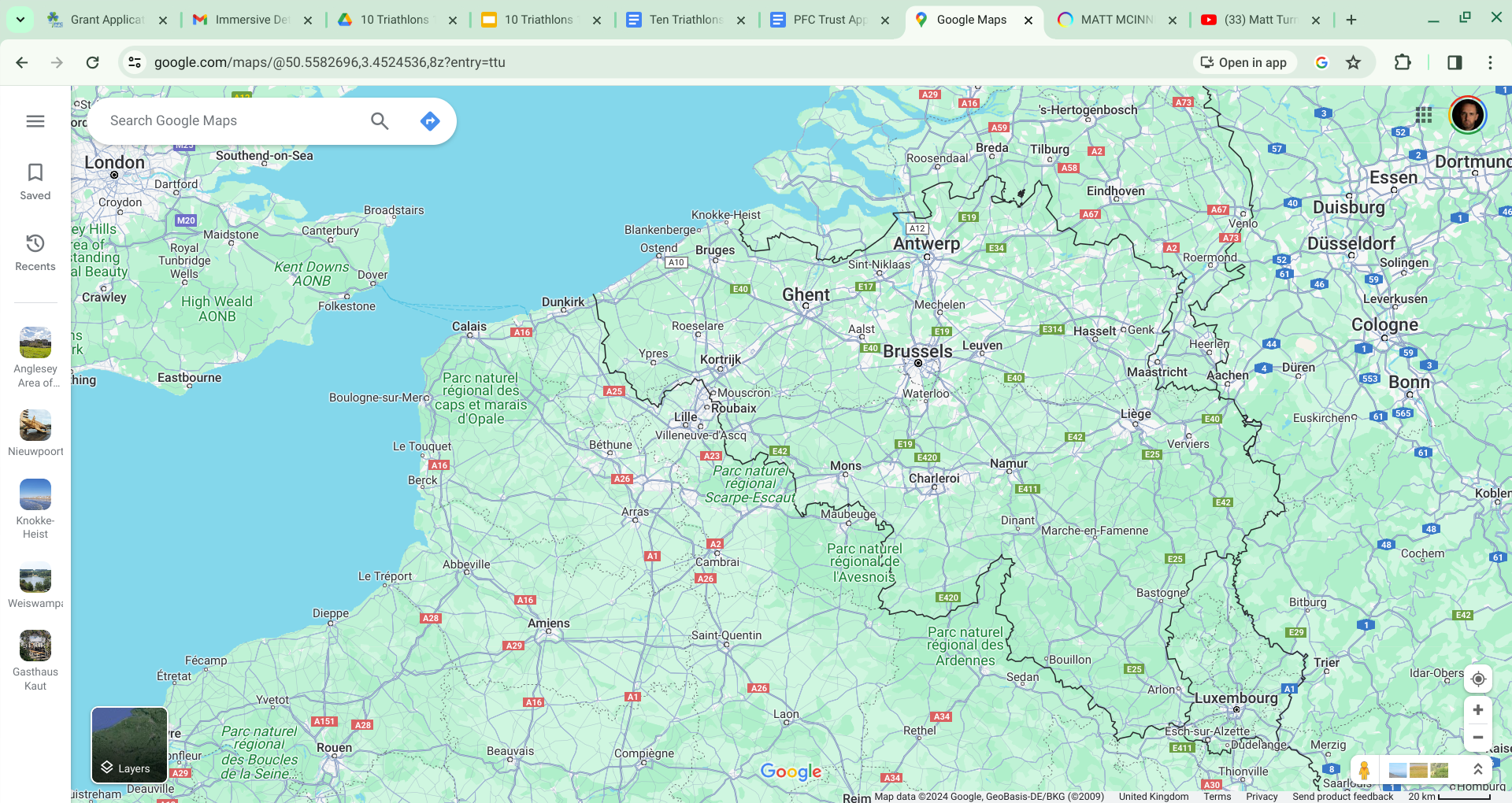 This transition from Holland to Luxemburg has not yet been defined. The SLOWEST route is via car at 3.30 hrs duration. It is hoped that local knowledge will prevail and get us across Belgium in a quicker time. Motor bike club?
x
x
2130hrs
Swim	Bike	Run    Road	Sea - - -   Air - - -
Leg 9 –LuxemburgLocation – Weiswampach
Swim 400m – 

Bike 20km – 

Run 5km –
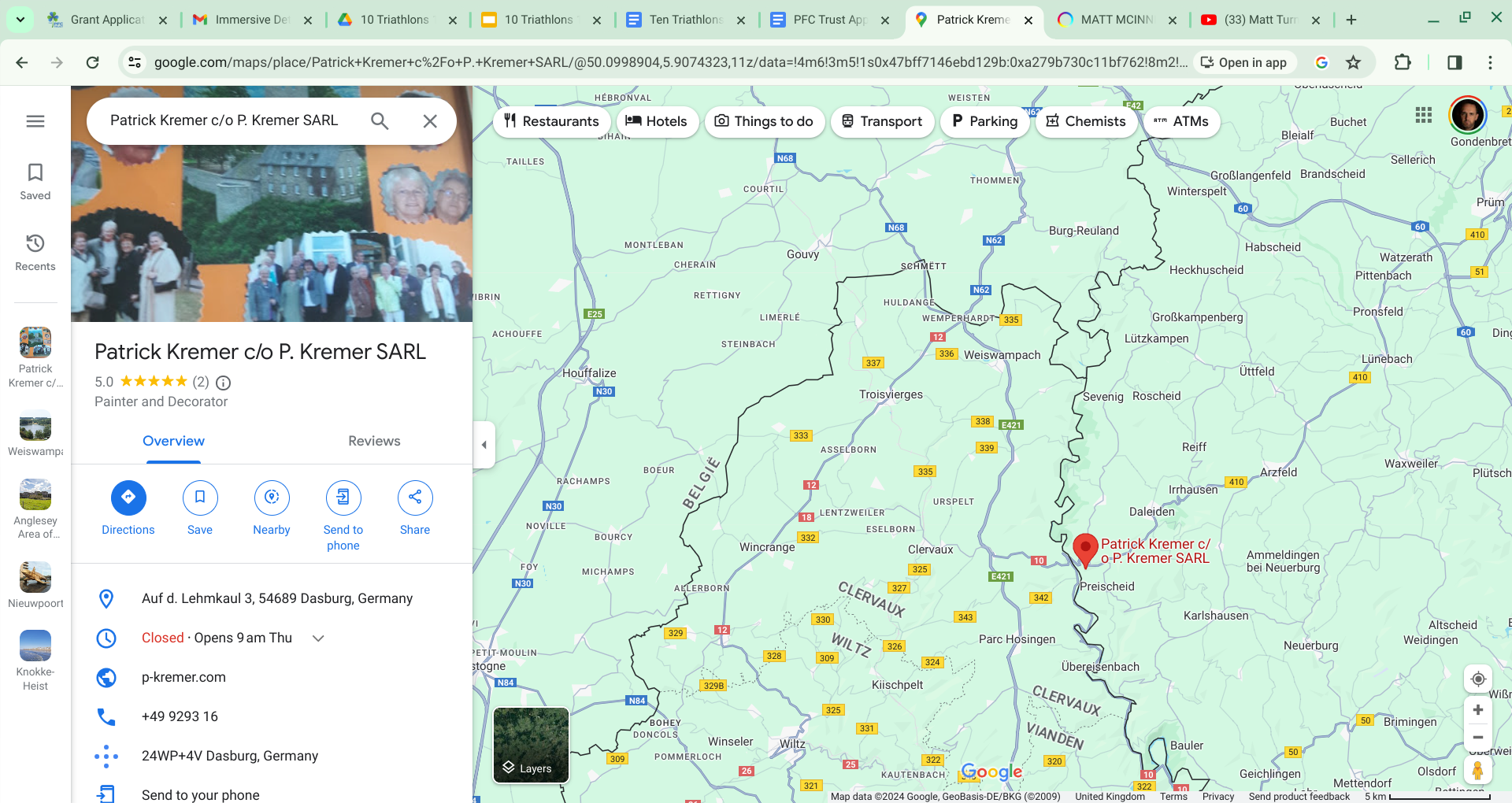 x
2245hrs
Swim	Bike	Run    Road	Sea - - -   Air - - -
Leg 10 – GermanyLocation – Dasburg?
Swim 400m – 

Bike 20km – 


Run 5km –
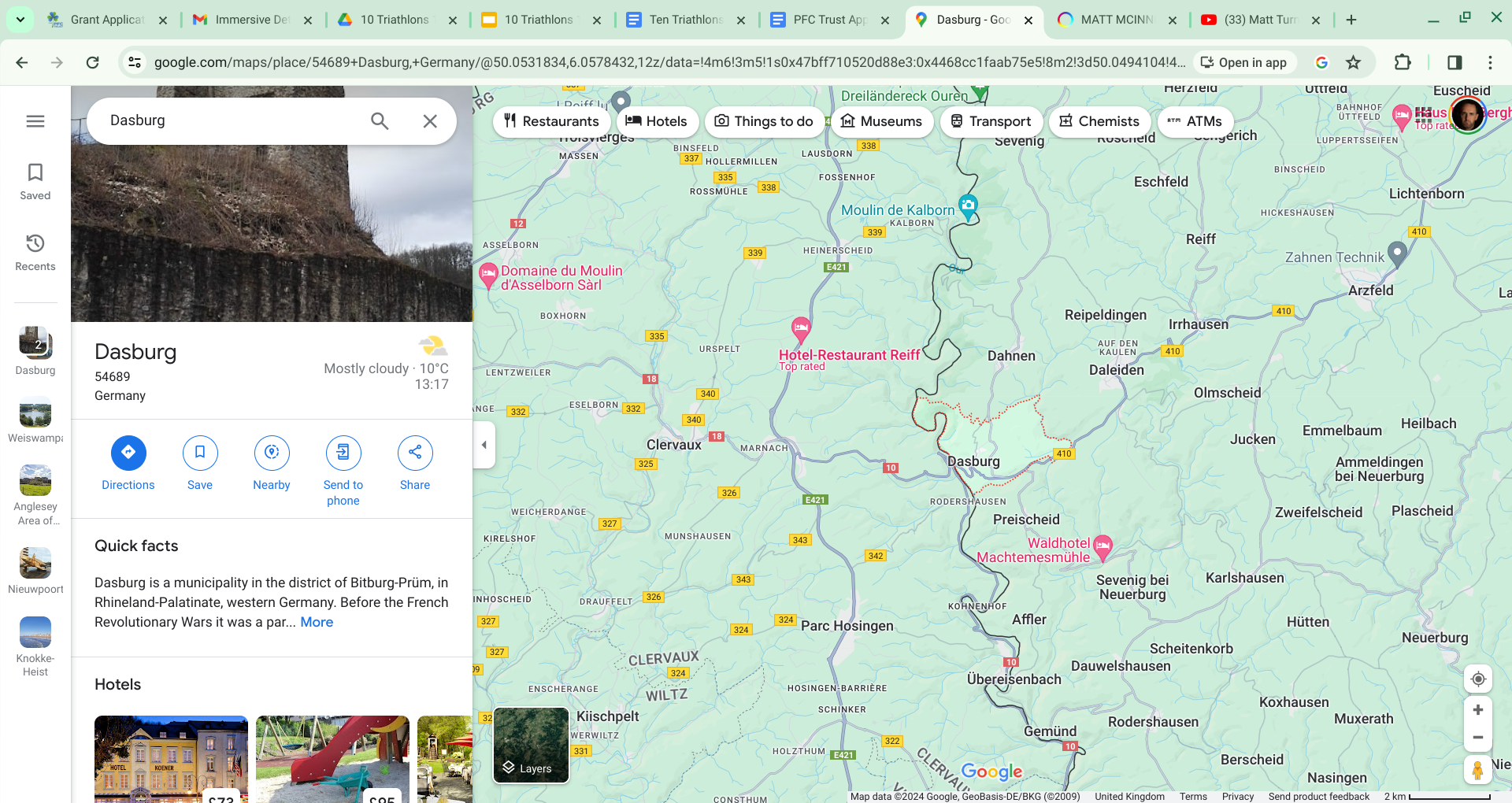 x